Operating SystemsECE344
Lecture 8: Paging
Ding Yuan
[Speaker Notes: Question: java thread?]
Lecture Overview
Today we’ll cover more paging mechanisms:
Optimizations
Managing page tables (space)
Efficient translations (TLBs) (time)
Demand paged virtual memory (space)
Recap address translation
Advanced Functionality
Sharing memory
Copy on Write
Mapped files
2
ECE344 Lecture 8: Paging Ding Yuan
Review: Page Lookups
Example: how do we ‘load 0x00007468’?
Physical Memory
Virtual Address
0
0
0
0
4
6
7
8
Virtual page 
number
Offset
Physical Address
0x0002467
0x0002468
.. .. .. ..
‘A’
0x0002
468
page frame
index
.. .. .. ..
0x00006
0x00007
  .. .. .. ..
0x0002
Page Table
3
ECE344 Lecture 8: Paging Ding Yuan
[Speaker Notes: Ram: 7 digits = 28 bits, 2^28 = 256MB
pagetable size: 2^20 entries = 1M entries. If each entry needs 4 bytes, then 4MB for page table!]
Review: Two-Level Page Tables
Physical Memory
Virtual Address
Master page number
Secondary
Offset
Physical Address
Page table
Page frame
Offset
Problem: each memory access requires several actual memory accesses
Master Page Table
Page frame
Secondary Page Table
4
ECE344 Lecture 8: Paging Ding Yuan
Problems with Efficiency
If OS is involved in every memory access for PT look up --- too slow (user<->kernel mode switch)
Every look-up requires multiple memory access
Our original page table scheme already doubled the cost of doing memory lookups
One lookup into the page table, another to fetch the data
Now two-level page tables triple the cost!
Two lookups into the page tables, a third to fetch the data
And this assumes the page table is in memory
5
ECE344 Lecture 8: Paging Ding Yuan
Solution to Efficient Translation
How can we use paging but also have lookups cost about the same as fetching from memory?
Hardware Support
Cache translations in hardware
Translation Lookaside Buffer (TLB)
TLB managed by Memory Management Unit (MMU)
6
ECE344 Lecture 8: Paging Ding Yuan
Translation Look-aside Buffer (TLB)
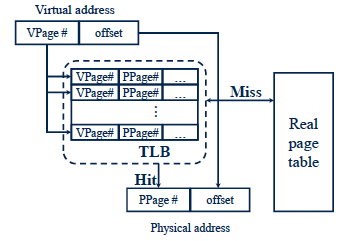 7
ECE344 Lecture 8: Paging Ding Yuan
TLBs
Translation Lookaside Buffers
Translate virtual page #s into PTEs (not physical addrs)
Can be done in a single machine cycle
TLBs implemented in hardware
Fully associative cache (all entries looked up in parallel)
Cache tags are virtual page numbers
Cache values are PTEs (entries from page tables)
With PTE + offset, can directly calculate physical address
TLBs exploit locality
Processes only use a handful of pages at a time
16-48 entries/pages (64-192K)
Only need those pages to be “mapped”
Hit rates are therefore very important
8
ECE344 Lecture 8: Paging Ding Yuan
TLB Example
(VPN,Offset)
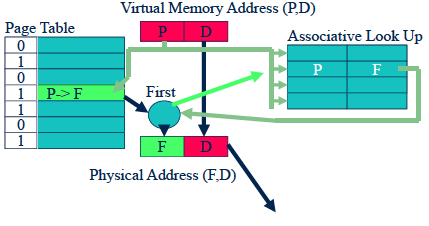 VPN
Offset
PPN
VPN
VPN->PPN
Offset
PPN
TLB
(PPN,Offset)
9
ECE344 Lecture 8: Paging Ding Yuan
TLB Example
(VPN,Offset)
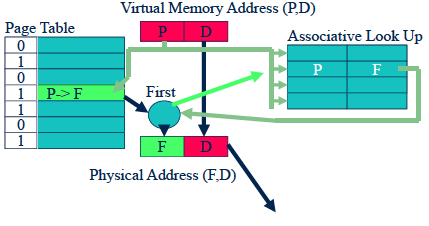 7
246
12
1
2
7
19
3
7->2
7
3
246
2
TLB
(PPN,Offset)
10
ECE344 Lecture 8: Paging Ding Yuan
TLB Example: next reference
(VPN,Offset)
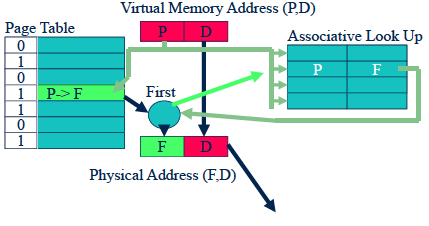 7
248
12
1
2
7
19
3
7->2
7
3
248
2
TLB
(PPN,Offset)
11
ECE344 Lecture 8: Paging Ding Yuan
Managing TLBs
Address translations for most instructions are handled using the TLB
>99% of translations, but there are misses (TLB miss)…
Who places translations into the TLB (loads the TLB)?
Hardware (Memory Management Unit) [x86]
Knows where page tables are in main memory
OS maintains tables, HW accesses them directly
Tables have to be in HW-defined format (inflexible)
Software loaded TLB (OS) [MIPS, Alpha, Sparc, PowerPC]
TLB faults to the OS, OS finds appropriate PTE, loads it in TLB
Must be fast (but still 20-200 cycles)
CPU ISA has instructions for manipulating TLB
Tables can be in any format convenient for OS (flexible)
12
ECE344 Lecture 8: Paging Ding Yuan
Managing TLBs (2)
OS ensures that TLB and page tables are consistent
When it changes the protection bits of a PTE, it needs to invalidate the PTE if it is in the TLB
Reload TLB on a process context switch
Invalidate all entries (called TLB flush)
Why?  What is one way to fix it?
When the TLB misses and a new PTE has to be loaded, a cached PTE must be evicted
Choosing PTE to evict is called the TLB replacement policy
Implemented in hardware (for hardware controlled TLBs), often simple (e.g., Last-Not-Used)
13
ECE344 Lecture 8: Paging Ding Yuan
Bits in a TLB entry
Common (necessary) bits
Virtual page number
Physical page number
Valid
Access bits: kernel and user, read/write/execute
Optional (useful) bits
Process tag
Reference
Modify
14
ECE344 Lecture 8: Paging Ding Yuan
Now we switch gear
We’ve mentioned before that pages can be moved between memory and disk
This process is called demand paging
OS uses main memory as a page cache of all the data allocated by processes in the system
Initially, pages are allocated from memory
When memory fills up, allocating a page in memory requires some other page to be evicted from memory
Evicted pages go to disk (where? the swap file/backing store)
The movement of pages between memory and disk is done by the OS, and is transparent to the application
15
ECE344 Lecture 8: Paging Ding Yuan
[Speaker Notes: Question to ask students: does it make sense to use hardware to control swapping?]
Demand paging
Real Memory
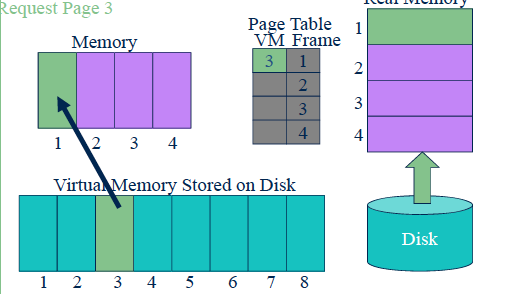 16
ECE344 Lecture 8: Paging Ding Yuan
Demand paging
Real Memory
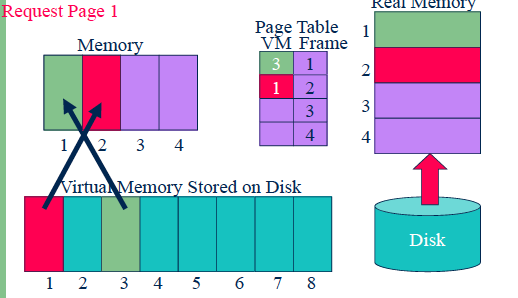 17
ECE344 Lecture 8: Paging Ding Yuan
Demand paging
Real Memory
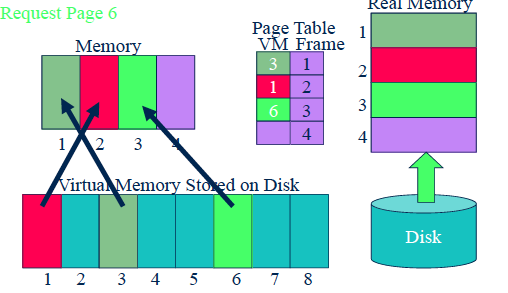 18
ECE344 Lecture 8: Paging Ding Yuan
Demand paging
Real Memory
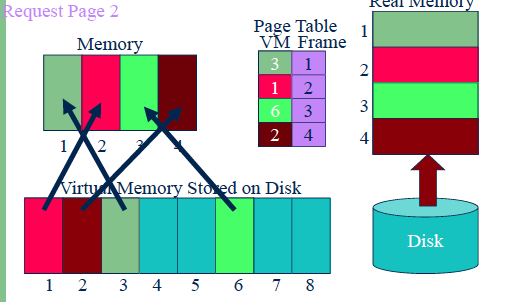 19
ECE344 Lecture 8: Paging Ding Yuan
Demand paging
Real Memory
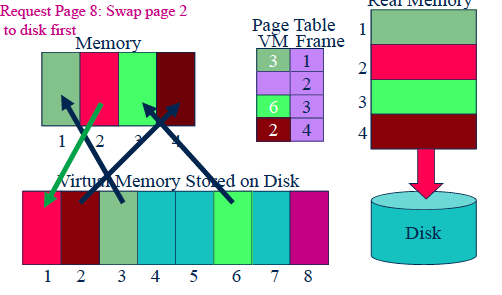 20
ECE344 Lecture 8: Paging Ding Yuan
[Speaker Notes: if not modified, no need to swap!]
Demand paging
Real Memory
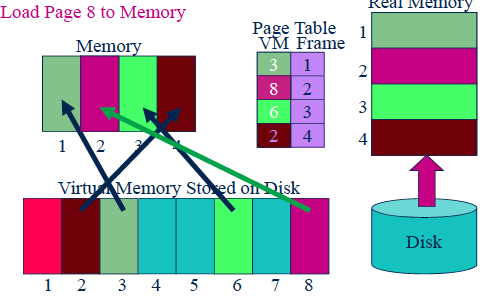 21
ECE344 Lecture 8: Paging Ding Yuan
Page Faults
What happens when a process accesses a page that has been evicted?
1. When it evicts a page, the OS sets the PTE as invalid and stores the location of the page in the swap file in the PTE
2. When a process accesses the page, the invalid PTE will cause a trap (page fault)
3. The trap will run the OS page fault handler
4. Handler uses the invalid PTE to locate page in swap file
5. Reads page into a physical frame, updates PTE to point to it
6. Restarts process 
But where does it put it?  Have to evict something else
22
ECE344 Lecture 8: Paging Ding Yuan
Address Translation Redux
We started this topic with the high-level problem of translating virtual addresses into physical addresses
We’ve covered all of the pieces
Virtual and physical addresses
Virtual pages and physical page frames
Page tables and page table entries (PTEs), protection
TLBs
Demand paging
Now let’s put it together, bottom to top
23
ECE344 Lecture 8: Paging Ding Yuan
The Common Case
Situation: Process is executing on the CPU, and it issues a read to an address
What kind of address is it?  Virtual or physical?
The read goes to the TLB in the MMU
1. TLB does a lookup using the page number of the address
2. Common case is that the page number matches, returning a page table entry (PTE) for the mapping for this address
3. TLB validates that the PTE protection allows reads (in this example)
4. PTE specifies which physical frame holds the page
5. MMU combines the physical frame and offset into a physical address
6. MMU then reads from that physical address, returns value to CPU
Note: This is all done by the hardware
24
ECE344 Lecture 8: Paging Ding Yuan
TLB Misses
At this point, two other things can happen
1. TLB does not have a PTE mapping this virtual address
2. PTE exists, but memory access violates PTE protection bits
We’ll consider each in turn
25
ECE344 Lecture 8: Paging Ding Yuan
Reloading the TLB
If the TLB does not have mapping, two possibilities:
1. MMU loads PTE from page table in memory 
Hardware managed TLB, OS not involved in this step
OS has already set up the page tables so that the hardware can access it directly
2. Trap to the OS 
Software managed TLB, OS intervenes at this point
OS does lookup in page table, loads PTE into TLB
OS returns from exception, TLB continues
A machine will only support one method or the other
At this point, there is a PTE for the address in the TLB
26
ECE344 Lecture 8: Paging Ding Yuan
Page Faults
PTE can indicate a protection fault
Read/write/execute – operation not permitted on page
Invalid – virtual page not allocated, or page not in physical memory
TLB traps to the OS (software takes over)
R/W/E – OS usually will send fault back up to process, or might be playing games (e.g., copy on write, mapped files)
Invalid
Virtual page not allocated in address space
OS sends fault to process (e.g., segmentation fault)
Page not in physical memory 
OS allocates frame, reads from disk, maps PTE to physical frame
27
ECE344 Lecture 8: Paging Ding Yuan
[Speaker Notes: On mips machine, do you need a page fault handler?]
Advanced Functionality
Now we’re going to look at some advanced functionality that the OS can provide applications using virtual memory tricks
Copy on Write
Mapped files
Shared memory
28
ECE344 Lecture 8: Paging Ding Yuan
Copy on Write
OSes spend a lot of time copying data
System call arguments between user/kernel space
Entire address spaces to implement fork()
Use Copy on Write (CoW) to defer large copies as long as possible, hoping to avoid them altogether
Instead of copying pages, create shared mappings of parent pages in child virtual address space
Shared pages are protected as read-only in parent and child
Reads happen as usual
Writes generate a protection fault, trap to OS, copy page, change page mapping in client page table, restart write instruction
How does this help fork()?
29
ECE344 Lecture 8: Paging Ding Yuan
Copy-On-Write
Lazy copy
Proc. B’s address space
Proc. A’s address space
a = 10
fork()
a = 10
b = 20
b = 20
c = 30
c = 30
Physical memory 
(RAM)
20
30
10
30
Ding Yuan, ECE344 Operating System
Copy-On-Write
Lazy copy
Proc. B’s address space
Proc. A’s address space
a = 10
fork()
a = 10
b = 20
b = 20
c = 30
c = 40
Physical memory 
(RAM)
20
30
10
40
31
Ding Yuan, ECE344 Operating System
Mapped Files
Mapped files enable processes to do file I/O using loads and stores
Instead of “open, read into buffer, operate on buffer, …”
Bind a file to a virtual memory region (mmap() in Unix)
PTEs map virtual addresses to physical frames holding file data
Virtual address base + N refers to offset N in file
Initially, all pages mapped to file are invalid
OS reads a page from file when invalid page is accessed
OS writes a page to file when evicted, or region unmapped
If page is not dirty (has not been written to), no write needed
Another use of the dirty bit in PTE
32
ECE344 Lecture 8: Paging Ding Yuan
Sharing
Private virtual address spaces protect applications from each other
Usually exactly what we want
But this makes it difficult to share data (have to copy)
Parents and children in a forking Web server or proxy will want to share an in-memory cache without copying
We can use shared memory to allow processes to share data using direct memory references
Both processes see updates to the shared memory segment
Process B can immediately read an update by process A
How are we going to coordinate access to shared data?
33
ECE344 Lecture 8: Paging Ding Yuan
Sharing (2)
How can we implement sharing using page tables?
Have PTEs in both tables map to the same physical frame
Each PTE can have different protection values
Must update both PTEs when page becomes invalid
Can map shared memory at same or different virtual addresses in each process’ address space
Different: Flexible (no address space conflicts), but pointers inside the shared memory segment are invalid (Why?)
Same: Less flexible, but shared pointers are valid (Why?)
34
ECE344 Lecture 8: Paging Ding Yuan
Summary
Paging mechanisms:
Optimizations
Managing page tables (space)
Efficient translations (TLBs) (time)
Demand paged virtual memory (space)
Recap address translation
Advanced Functionality
Sharing memory
Copy on Write
Mapped files
Next time: Paging policies
35
ECE344 Lecture 8: Paging Ding Yuan